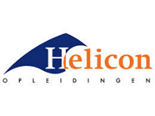 2021_MLO_2_Mijn afval – instroomprogramma
Leerdoel
Inzicht krijgen in jouw afvalstroom
Weten hoeveel afval je eigenlijk produceert.
Weten waarom afval in verschillende categorieën worden ingezameld en wordt verwerkt
Verbeterpunten benoemen omtrent jouw afvalproductie / verwerking
Samenwerken	
Dit product maak je alleen.
Lever je product in via Teams
Je wordt een groepje feedback friends geplaatst
Geef feedback op de producten van anderen en ontvang feedback

Deadline product: 9 maart 2021
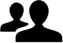 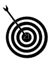 Product			
Je maakt een onderzoeksverslag met daarin:
Hoeveel afval produceert jouw omgeving (gezin) *
In welke categorieën produceert jouw omgeving (gezin) afval en in welke hoeveelheden? *
Beschrijf hoe jouw gemeente omgaat met afvalverwerking. **
Bedenk 5 mogelijkheden om jouw afvalstroom te veranderen waarbij Biobased denken (oa. Drie R-en) worden toegepast.
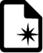 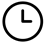 Bijeenkomsten
Expert lessen over Biobased denken 
Editorial Review
Bronnen
Wikiwijs
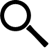 Stappen			 	        
Verzamel thuis informatie over jouw afvalproductie 
Inventariseer en onderzoek je eigen productie. Waar komt het afval vandaan, waarom heb ik dit afval geproduceerd, is de productie te voorkomen/ verminderen, kan ik mijn afval hergebruiken/ verwerken
Verwerk je gegevens in het verslag.
Benoem de verbeterpunten die jij kan toepassen om  jouw situatie te verbeteren.
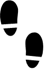 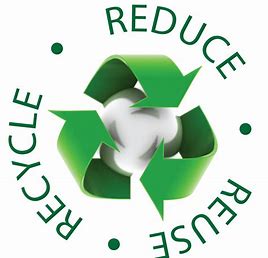 Er bestaat geen afval maar toch hebben we kliko’s vol?
*   Doe dit voor een bepaalde periode. Denk aan een gewone werkweek    die representaties is voor alle weken van het jaar.
** Welke kosten worden er door de gemeente doorberekend aan hun inwoners en    wat doet de gemeente om afvalscheiding te stimuleren?